DESCRIPCION DE LAS SANCIONES
Articulo 177 :   Son aplicables  a los adolecentes a quienes  hayan declarado su responsabilidad penal:
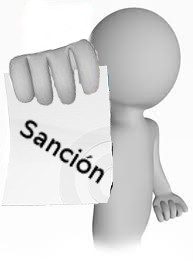 La amonestación
La  imposición de reglas y conductas
La prestación de servicios a la comunidad
La libertad asistida
La internación en medio semi-cerrado
La privación de libertad en centro de  atención especializada.
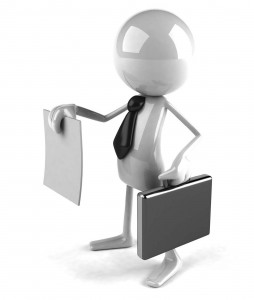 LA AMONESTACIÓN
Es la recriminación que la autoridad judicial le hace al adolescente
 sobre el hecho delictivo  y la reparación del daño.
Se debe asistir a un curso educativo sobre respeto a los derechos humanos y convivencia ciudadana.  Y estará encargado el instituto de Estudio del Ministerio Publico.
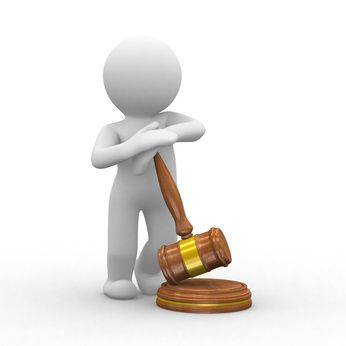 LA IMPOSICION DE REGLAS DE CONDUCTAS
Es la imposición por la autoridad judicial  al adolecente de obligaciones o prohibiciones para regular su modo de vida además de promover y asegurar su formación . El tiempo de la sanción no puede exceder los 2 años.
LA PRESTACION DE SERVICIO A LA COMUNIDAD
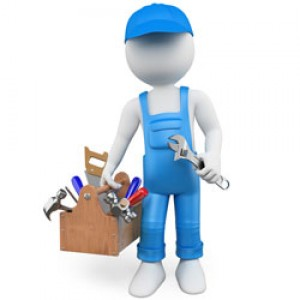 Es la realización de la tarea de que el adolescente debe realizar en forma gratuita, en un periodo de 6 meses, durante una jornada de 8 horas  semanales preferiblemente los fines de semana y festivos o días hábiles sin afectar su jornada escolar .  Queda prohibido el desempeño de cualquier trabajo que pueda ser peligroso , o tentar  a su salud, desarrollo físico, mental, espiritual, moral o social.
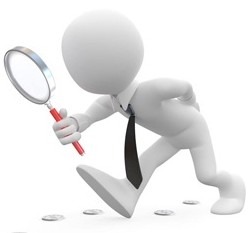 LA LIBERTAD ASISTIDA
Es la concesión de libertad  que da la autoridad  al adolescente, con la condición  obligatoria de  supervisión , la asistencia de un programa  de atención especializada.  Y no podrá durar mas de 2 años .
LA INTERNACION EN MEDIO SEMI-CERADO
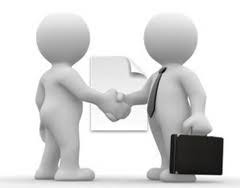 Es la vinculación del adolescente en un programa de atención especializado, al cual debe asistir obligatoriamente, durante un horario no escolar  durante los fines de semana y no podrá ser superior a 3 años.
LA PRIVACION DE LIBERTAD 
EN CENTRO DE ATENCION ESPECIALIZADA
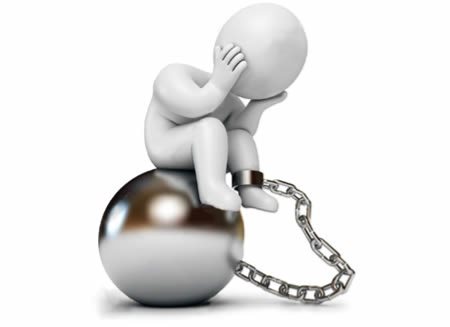 La privacidad de libertad en centro de atención especializada se aplicara a los adolescente mayores de 16 años y menores de 18 años que sean hallados responsables de delitos, cuya pena mínima en el Código Penal sea o exceda entre 1 a  6 años de prisión. Si los adolescente son mayores de  14 y menores de 18 años, sean responsables de homicidios, secuestro o extorción la privación de liberta será de 2 a 8 años.
Si estando vigente la sanción de  privación de la libertad   el adolescente cumpliere 18 años esta podrá continuar hasta que cumpla los 21, en ningún caso esta sanción podrá cumplirse en sitios destinados  a infractores mayores de edad.